NOAA Hydrometeorological Design Studies CenterPrecipitation Frequency Data Server (PFDS)
http://hdsc.nws.noaa.gov/hdsc/pfds/ 
The standard source for design storm data
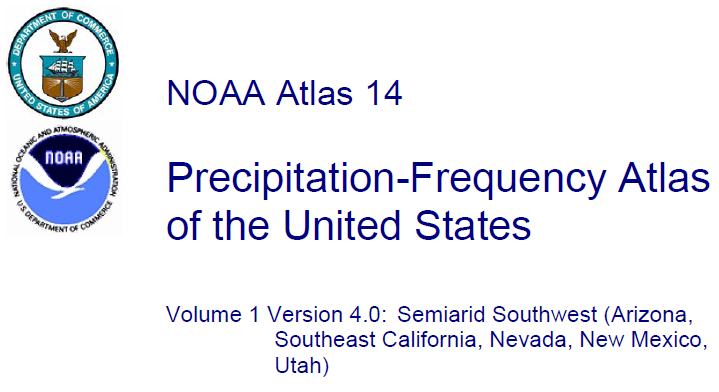 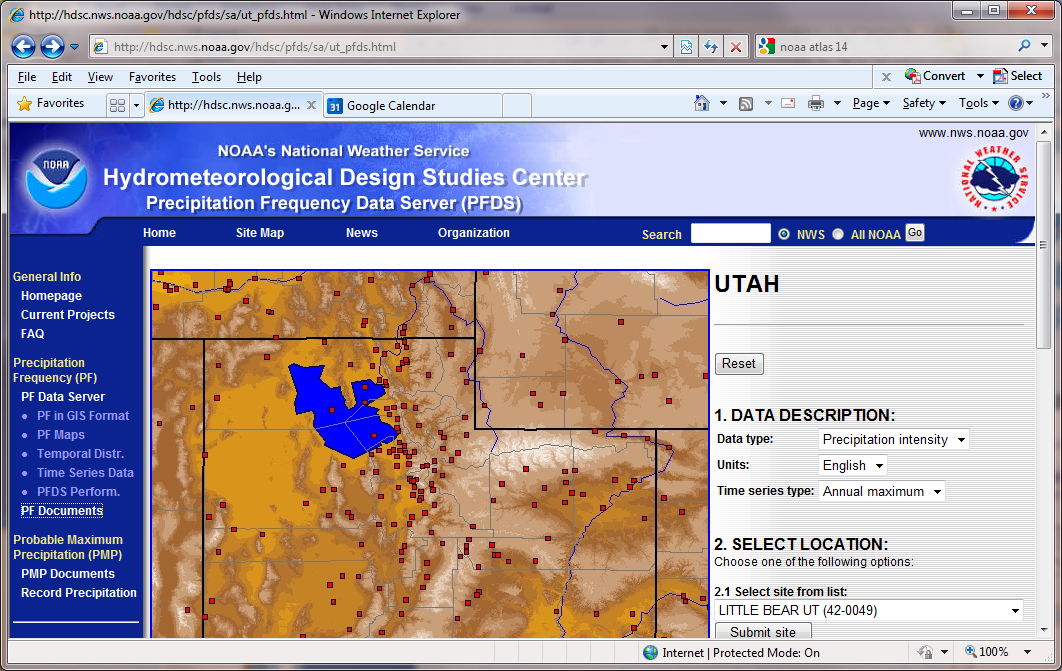 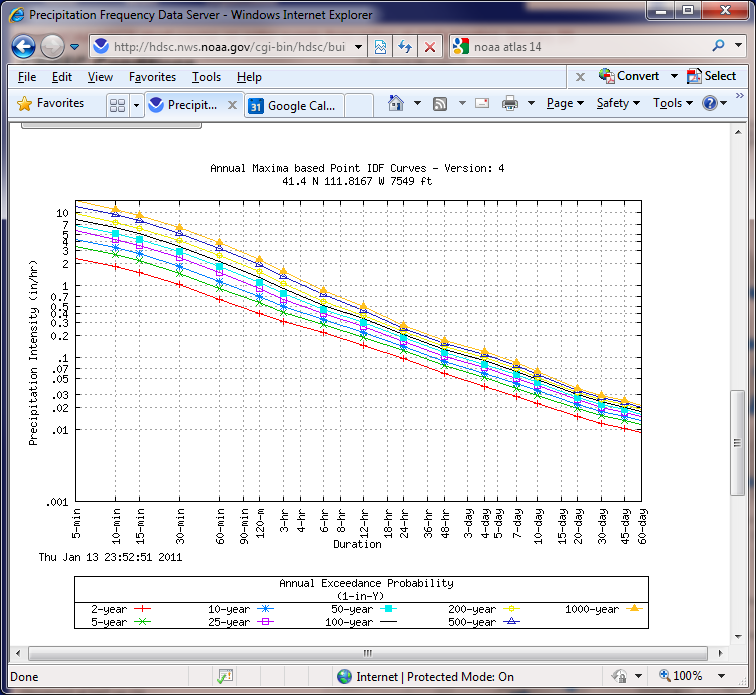 CEE 3430 – Spring 2011
David Tarboton 1
Terminology used in Precipitation Frequency Analysis
Duration (Td).  The interval over which precipitation occurs.
Intensity (i).  The average precipitation rate over a specified duration
Depth (D).  The total precipitation over a specified duration
Exceedance probability (P). The probability associated with exceeding a given amount in any given period (usually year) once or more than once. 
Recurrence interval or Return period (T).  The average interval between events of a set magnitude, evaluated as the inverse of the exceedence probability
A 50 year return period event has a 1/50 = 0.02 probability of being exceeded in any one year
Frequency. General term for specifying the average recurrence interval or annual exceedance probability.
D = i Td
Rate
i
Time
Td
Annual maximum series (AMS). Time series of the largest amounts in a continuous period (usually year).
Partial duration series (PDS). Time series that includes all amounts above a pre-defined threshold regardless of year; it can include more than one event in any particular year.
Based on http://www.nws.noaa.gov/oh/hdsc/glossary.html
Example – Design Rainfall for Logan
What amount of rain in Logan in a 6 hr period is a 100 yr storm
What amount of rain in Logan in a 1 hr period is a 100 year storm
http://hdsc.nws.noaa.gov/hdsc/pfds/
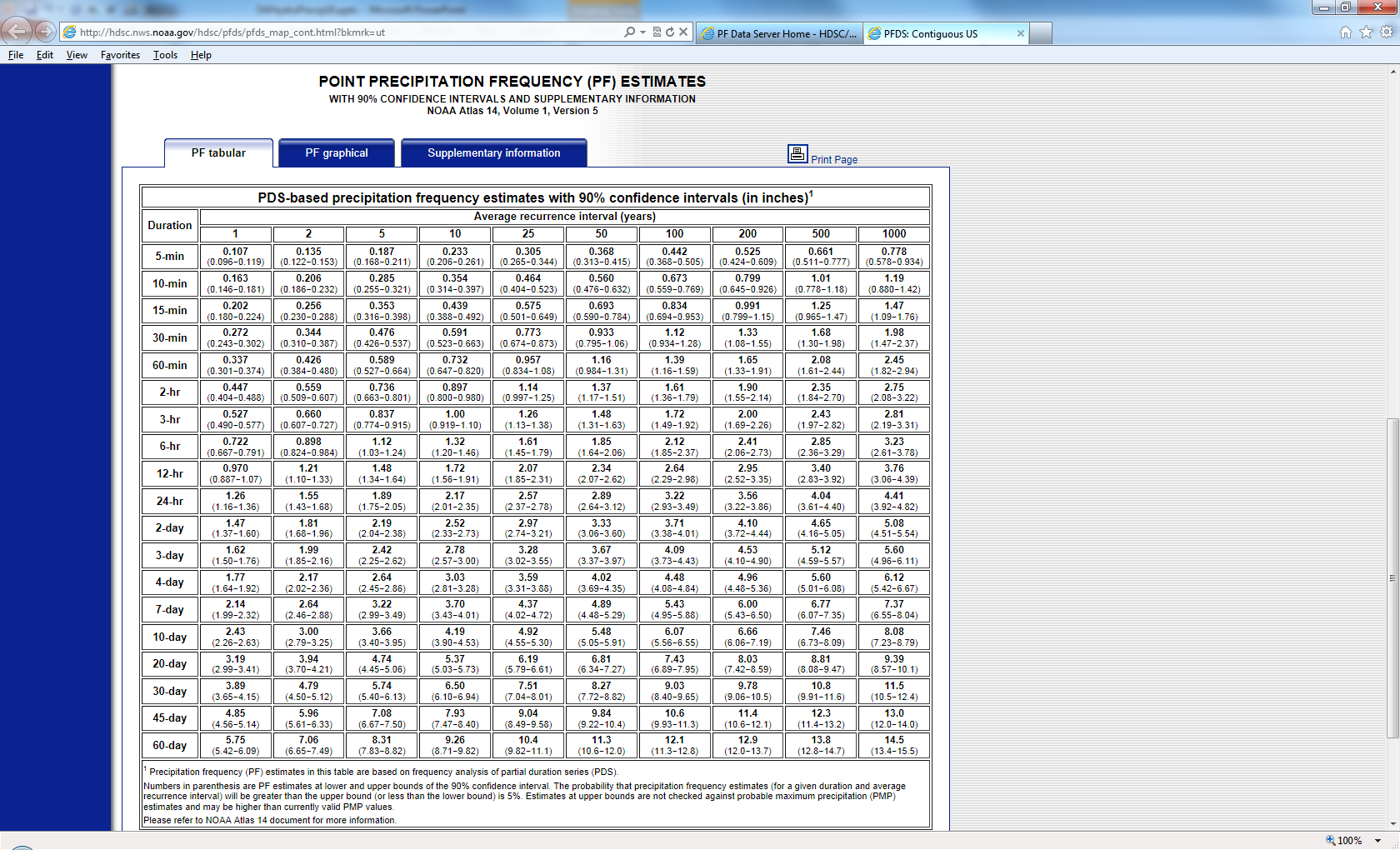 From NOAA Atlas 14 (for Utah)
From NOAA Atlas 2 http://www.nws.noaa.gov/oh/hdsc/PF_documents/Atlas2_Volume5.pdf
From NOAA Atlas 2 http://www.nws.noaa.gov/oh/hdsc/PF_documents/Atlas2_Volume5.pdf
Example
Tabulated are the data  from a storm within a 23,300 ha basin
Determine the average depth of precipitation within the basin
Develop the depth-area relationship
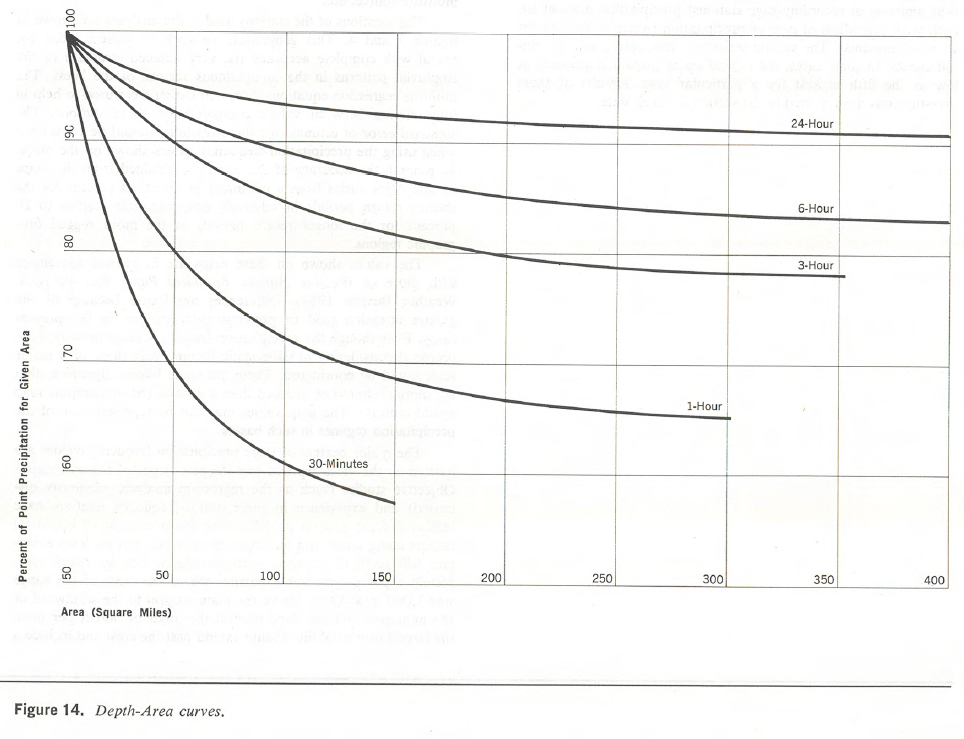 Example
Consider a rainfall event having a 5-min cumulative rainfall record given below
What is the duration of the entire rainfall event
What is the total amount of rainfall
Find the rainfall hyetograph with 10 min time steps (in mm/hr)
Find the maximum 10-min and 20-min average rainfall intensities (mm/hr)for this event
Summary
The atmosphere is the major link between oceans and continents
The hydrologic cycle is shaped by conditions in the atmosphere with precipitation as the major input
Precipitation due to atmospheric moisture, lifting, cooling, condensation, release of latent heat, instability
Precipitation variability is summarized statistically in intensity-duration-frequency curves used for design
Spatial averaging methods are used to calculate precipitation over a watershed